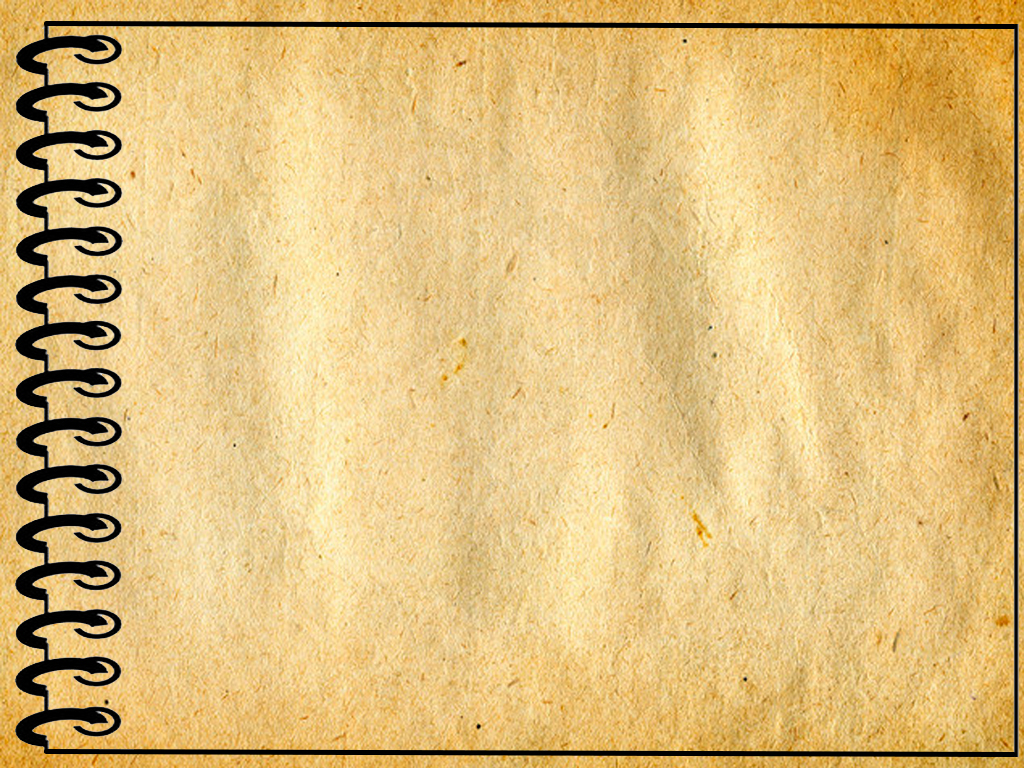 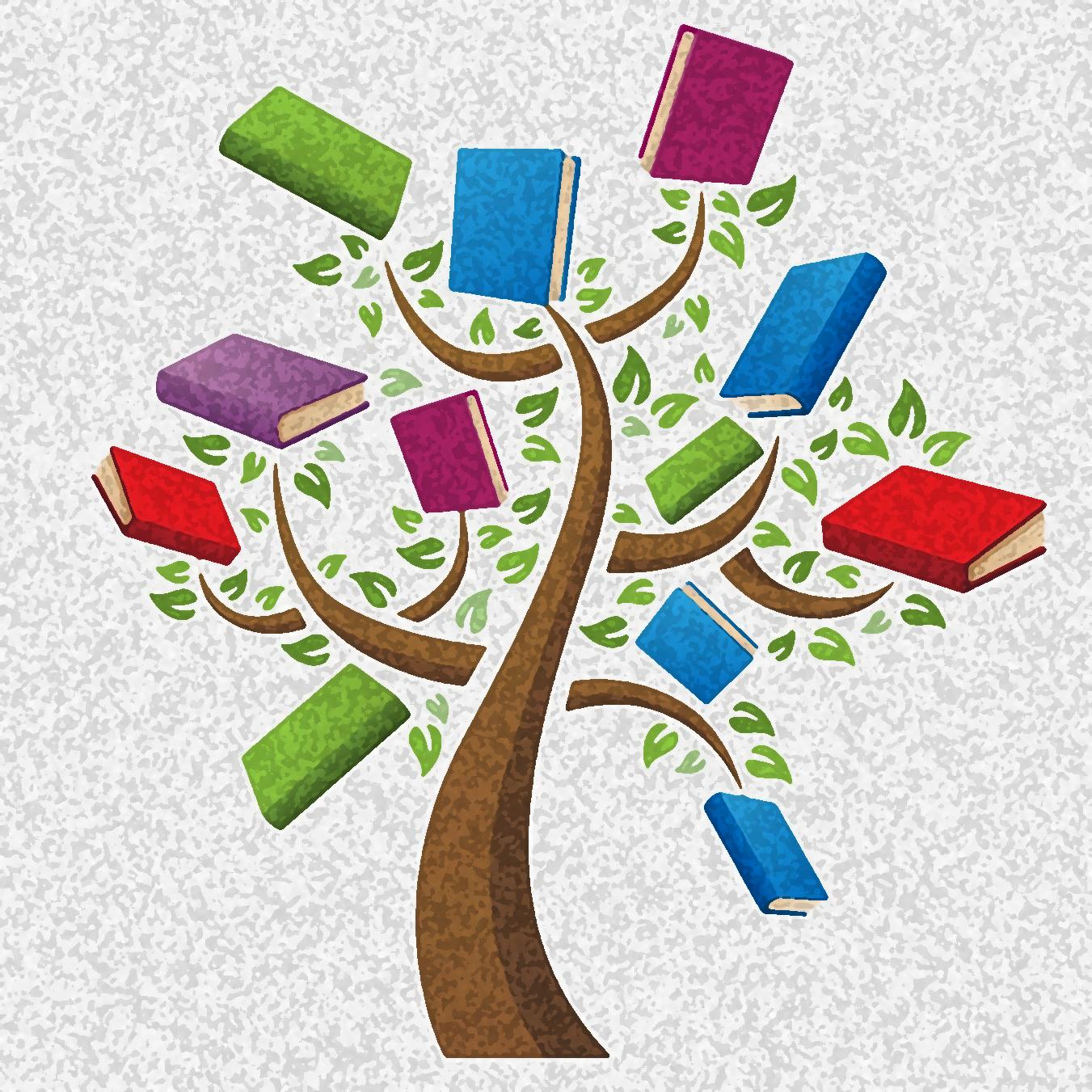 Автор: Чувакова О.В., преподаватель русского языка и литературы
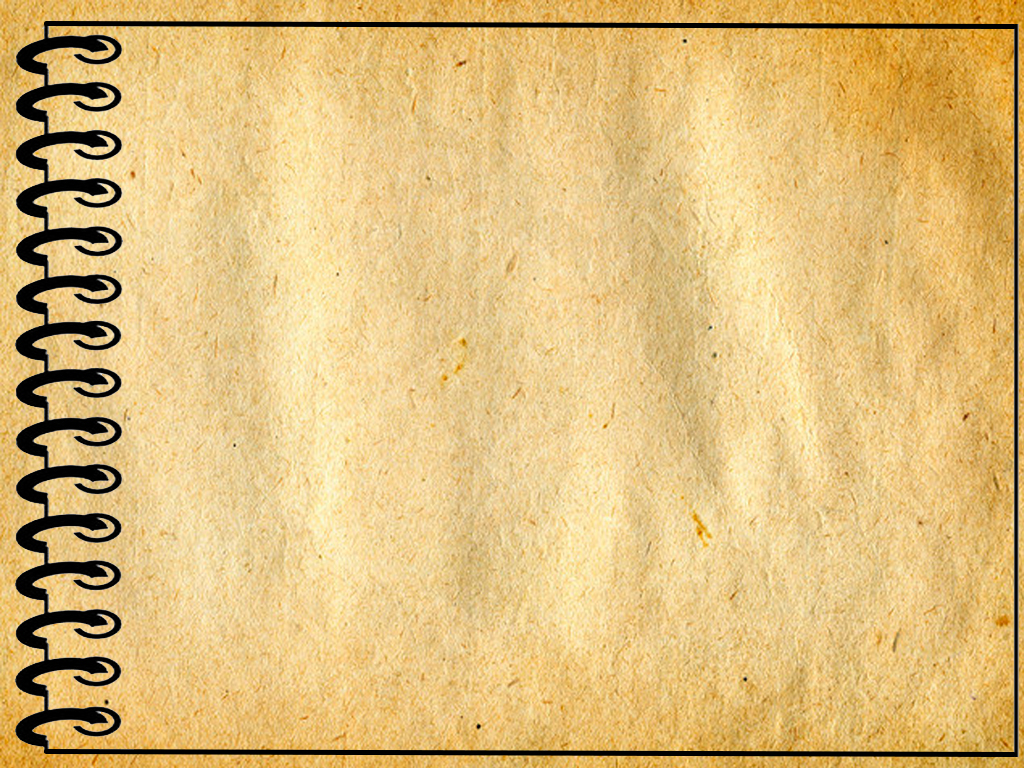 Задание 1: поставьте ударение в словах
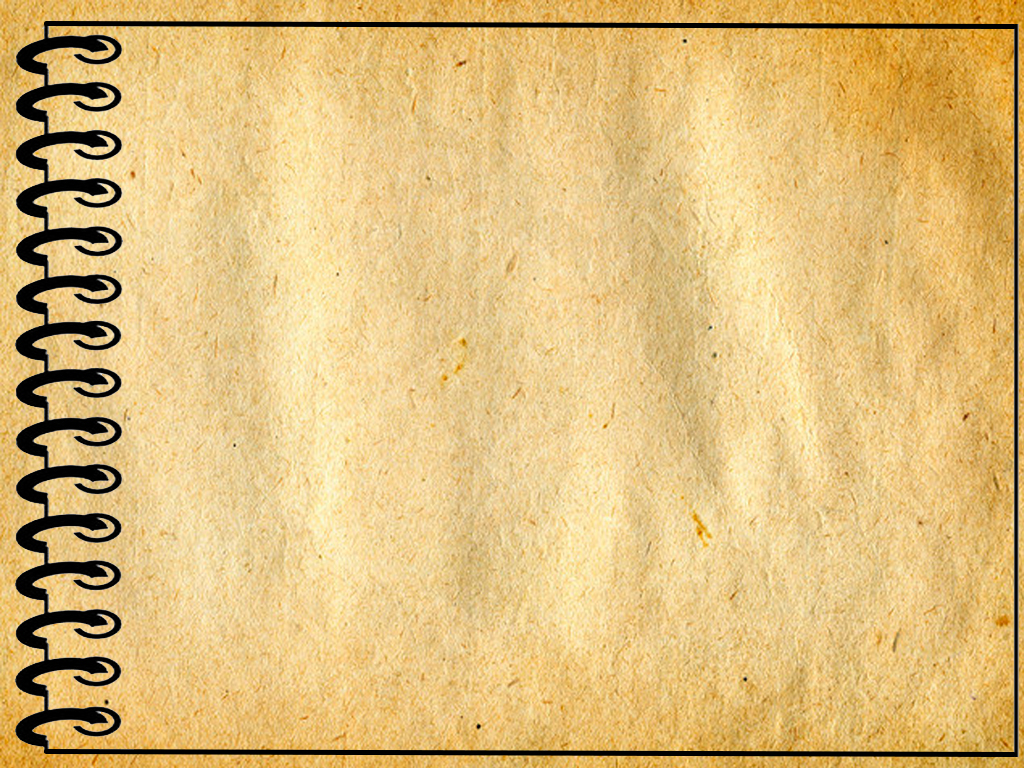 Проверьте себя
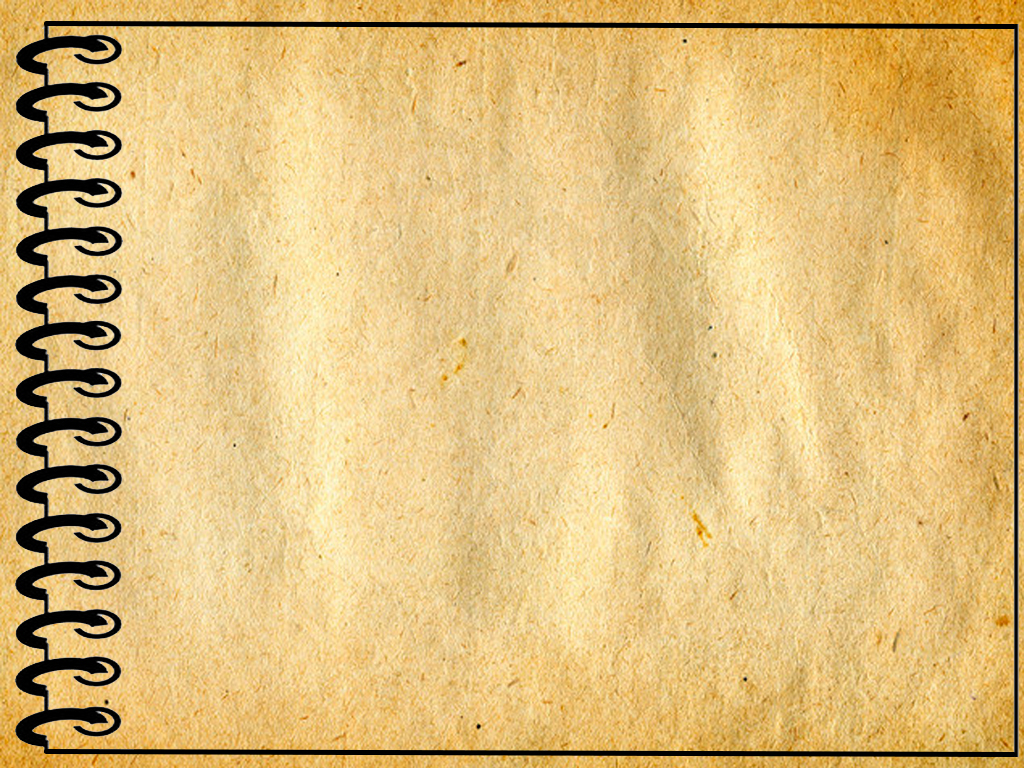 Оцените себя
0-2 ошибки – «5»

3-5 ошибок – «4»

6-8 ошибок – «3»

9 и более ошибок – «2»
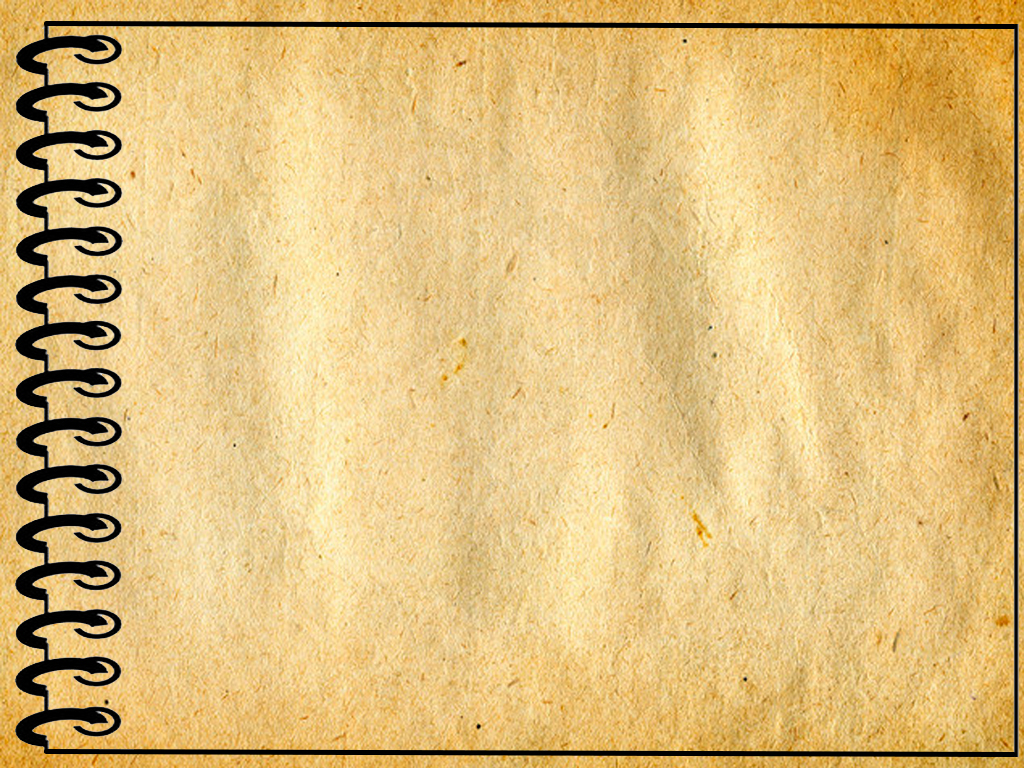 Причастный и деепричастный оборот
 
Знаки и препинания в предложениях с причастным и деепричастным оборотом
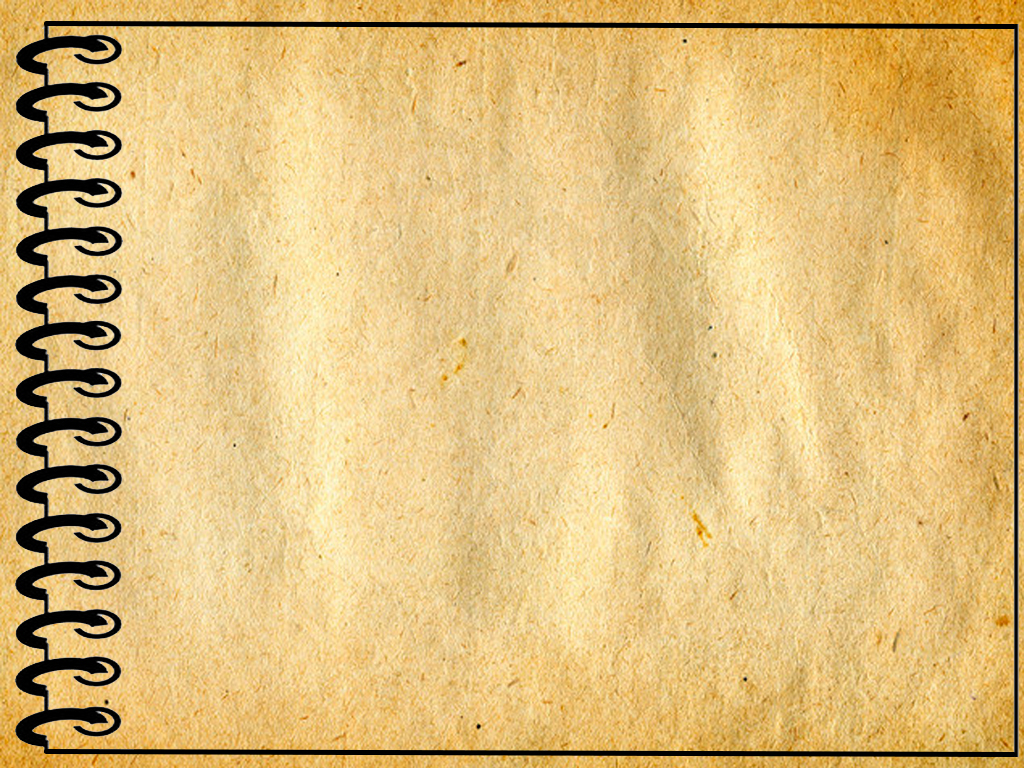 Причастный оборот – это  два и более причастия в предложении
НЕВЕРНО
В предложении причастный оборот является определением
ВЕРНО
Причастный оборот выделяется запятыми, не зависимо от нахождения определяемого слова
НЕВЕРНО
Деепричастный оборот не выделяется запятыми, если стоит перед определяемым словом
НЕВЕРНО
Деепричастный оборот – это деепричастие с зависимыми словами
ВЕРНО
Причастие отвечает на вопросы: что делая? что сделав?
НЕВЕРНО
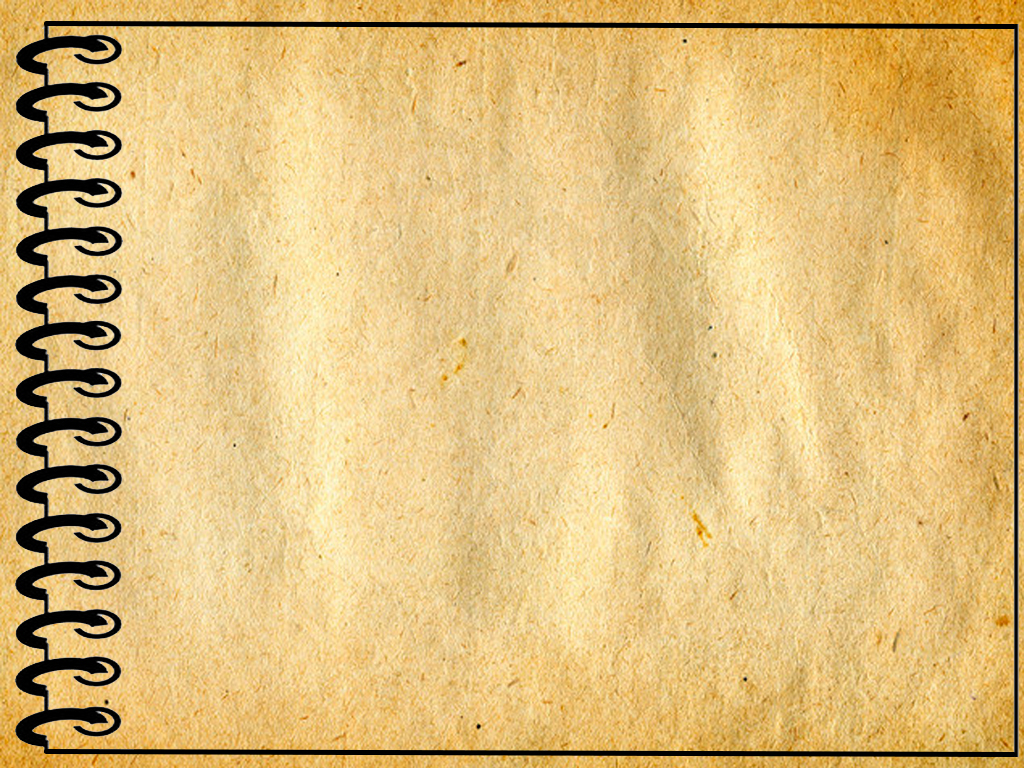 Причастный оборот = 
причастие (какой? какая? какое?) + зависимые слова
Какое?
Проверенное преподавателем упражнение.
Кем?
Какое?
Упражнение, проверенное преподавателем, …
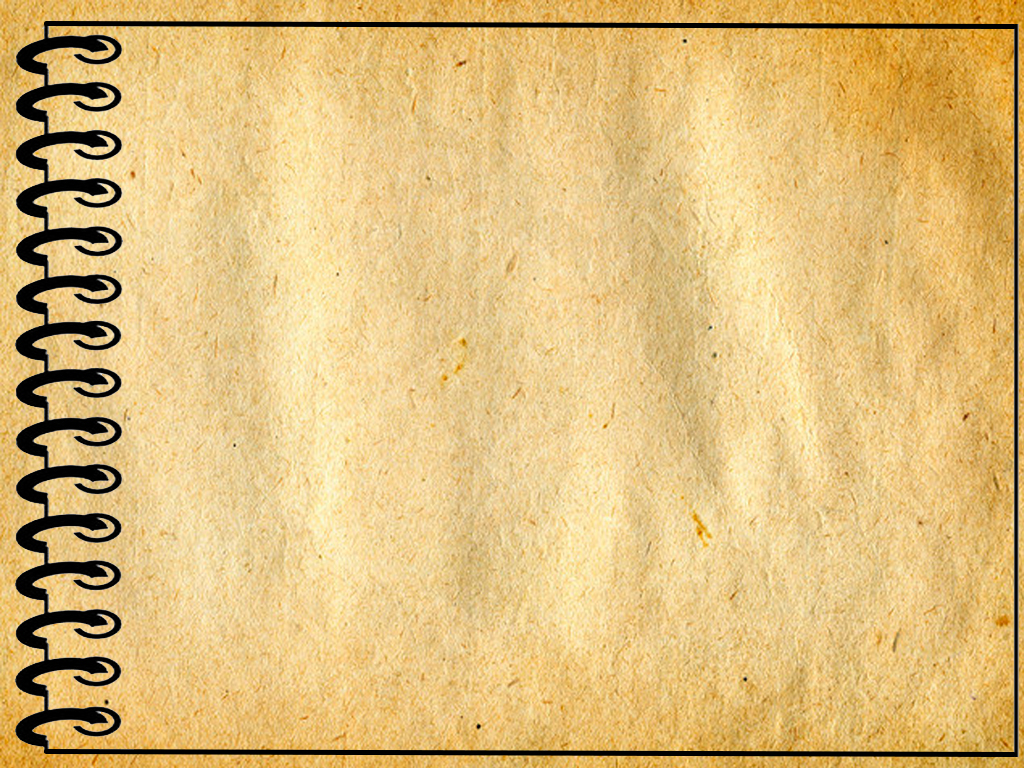 Деепричастный оборот = 
деепричастие (что делая? Что сделав?) + зависимые слова
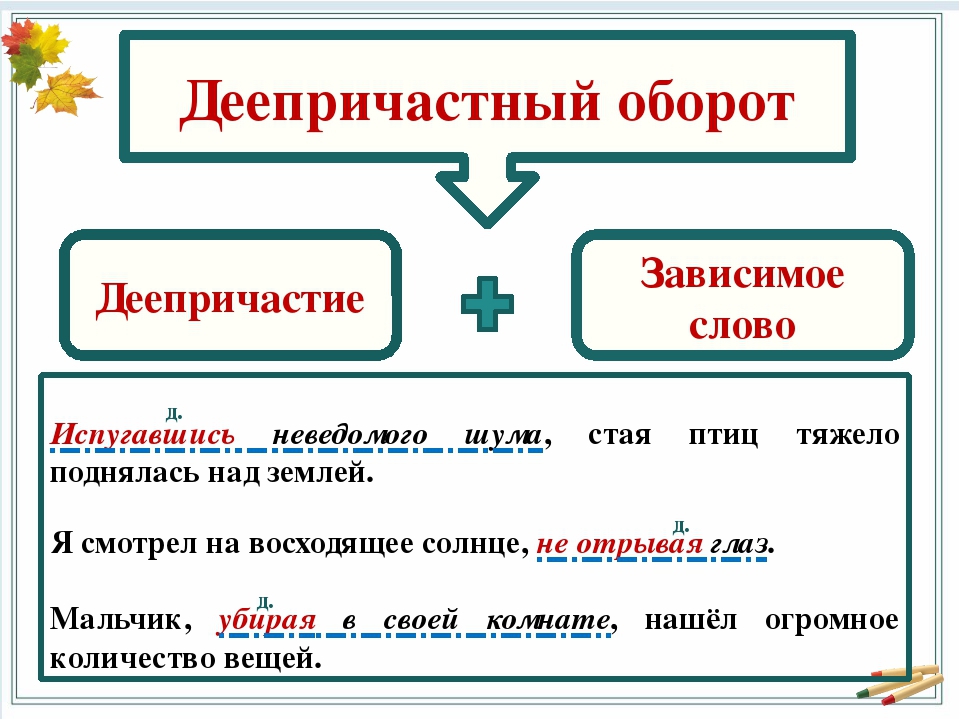 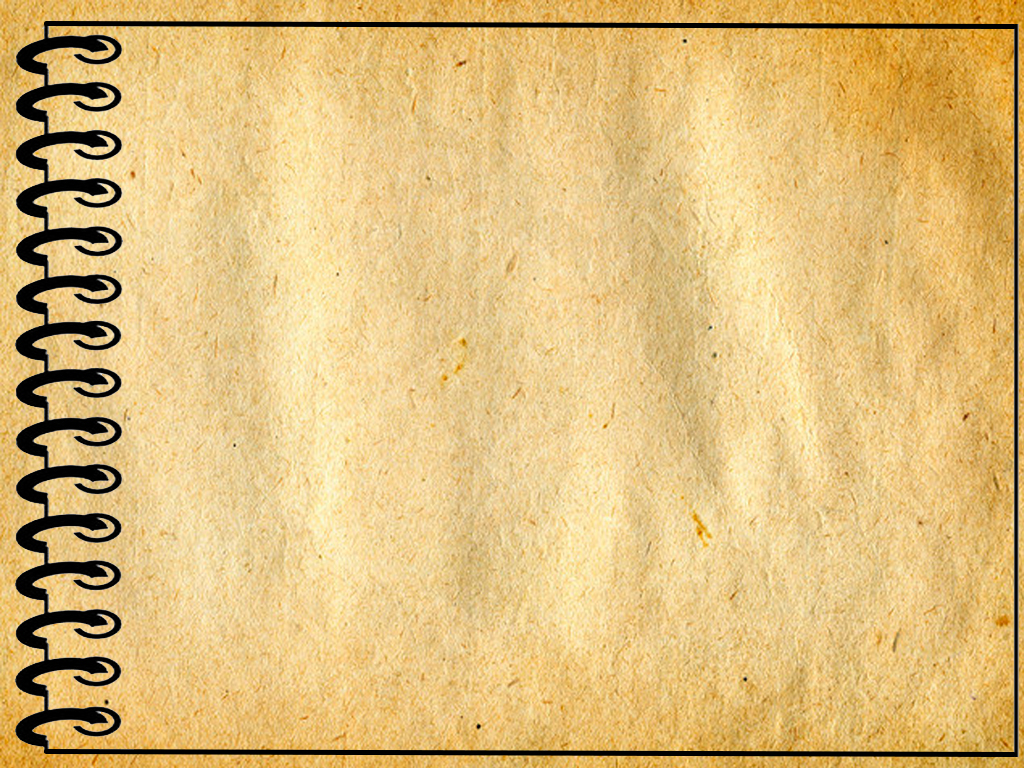 Задание 2: Запишите предложения, обозначьте графически причастный и деепричастный обороты
причастный оборот обособ-ляется, если относится к лич-ному местоимению или имеет добавочное значение причины
Перешедшие в другую группу   они еще не успели познакомиться
,
деепричастный оборот не выделяется запятыми, если входит в состав фразеологического выражения
Люди слушали гостя развесив уши
.
.
деепричастный оборот не выделяется запятыми, если деепричастие перешло в наречие и его можно заменить синонимичным наречием - медленно
Они шли не спеша
.
.
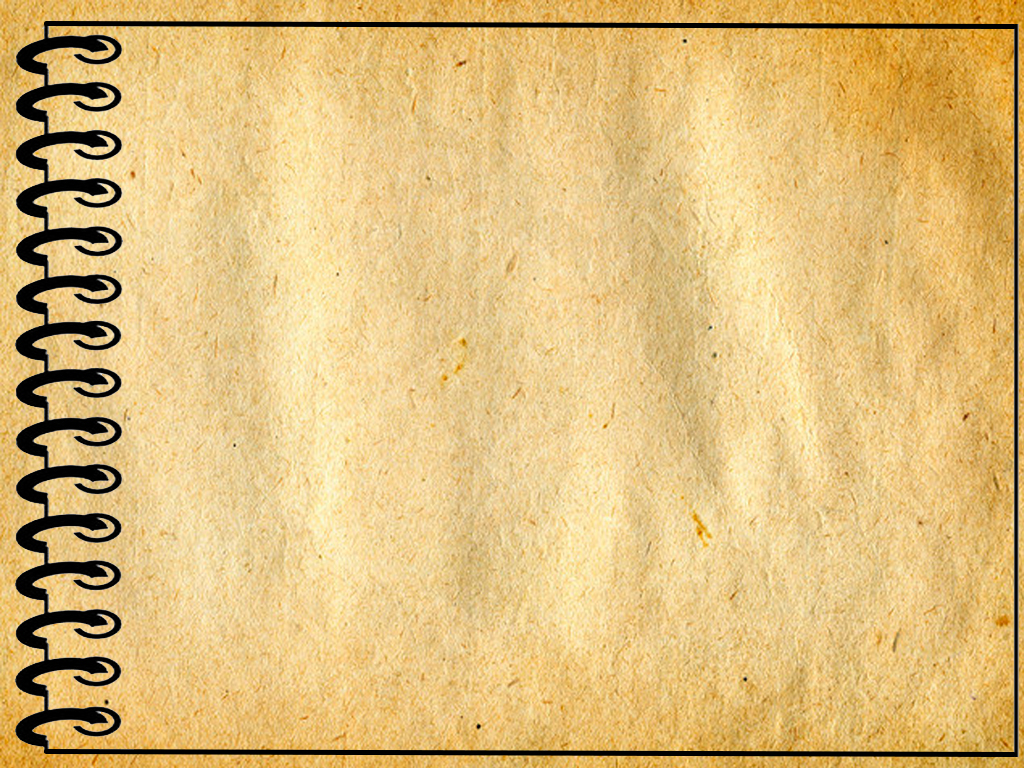 Задание 3. Выполнение упражнений
Упражнение 1. Запишите предложения.  Расставьте знаки препинания. Выделите графически причастные и деепричастные обороты. 

Языки пламени костра колеблемые ветром поднились в небо озорив богряным блеском виноградники.

Я сидел на маленьком острофке окружёном со всех сторон тёмной водой и затаив дыхание внемательно наблюдал.
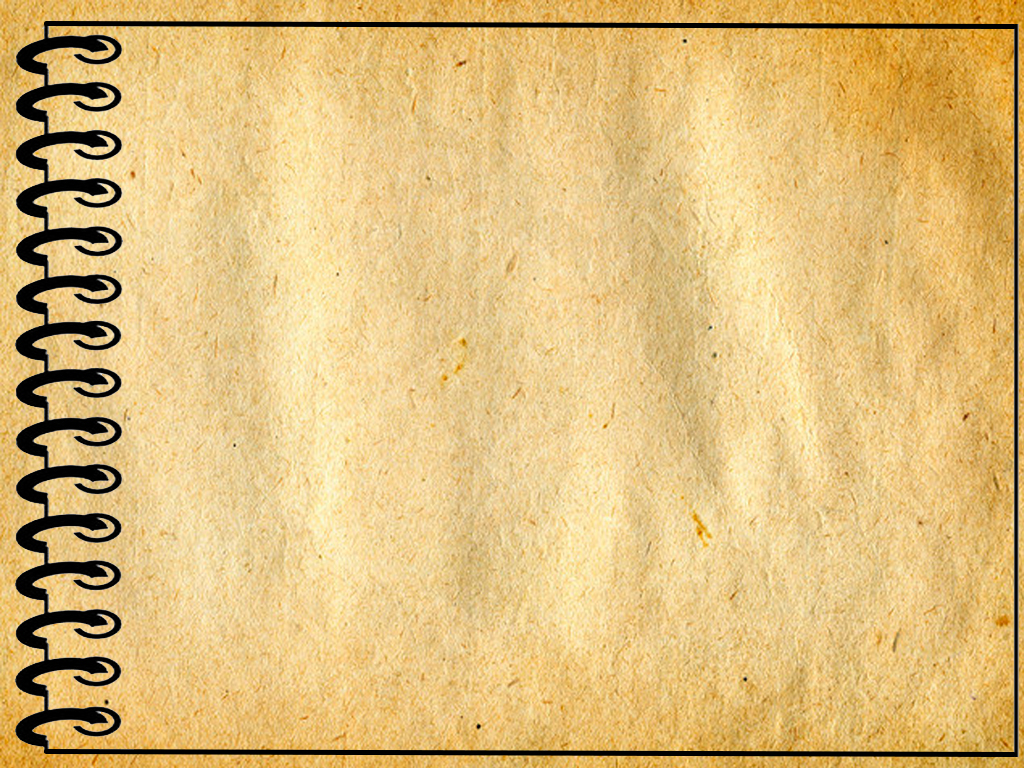 Задание 3. Выполнение упражнений
Упражнение 1. Запишите предложения.  Расставьте знаки препинания. Выделите графически причастные и деепричастные обороты. 

Языки пламени костра, колеблемые ветром, поднялись в небо, озарив багряным блеском виноградники.

Я сидел на маленьком островке, окружённом со всех сторон тёмной водой, и, затаив дыхание, внимательно наблюдал.
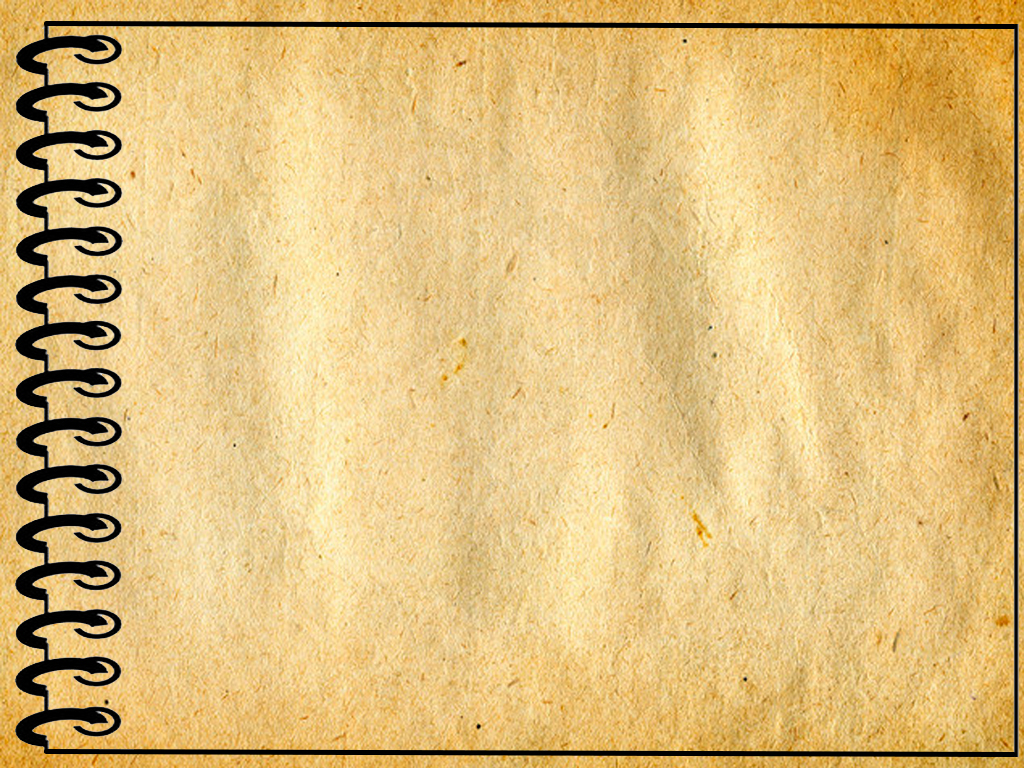 Упражнение 2. Выпишите: 1 вариант - предложения с причастным оборотом, 2 вариант - предложения с деепричастным оборотом. Расставьте знаки препинания, подчеркните прич. или дееприч. оборот. 
        Перед ужином князь Андрей вернувшись назад в кабинет отца застал старого князя в горячем споре с Пьером.
        Он по первому неприятному письму старосты полученному несколько лет назад уже стал создавать в уме план разных перемен…         Ещё полюбовавшись на луну вздохнув для приличия Маргарита повернула голову в сад…
        А между тем когда один пьяный которого провозили в это время по улице в огромной телеге запряженной огромною ломовою лошадью крикнул ему вдруг…
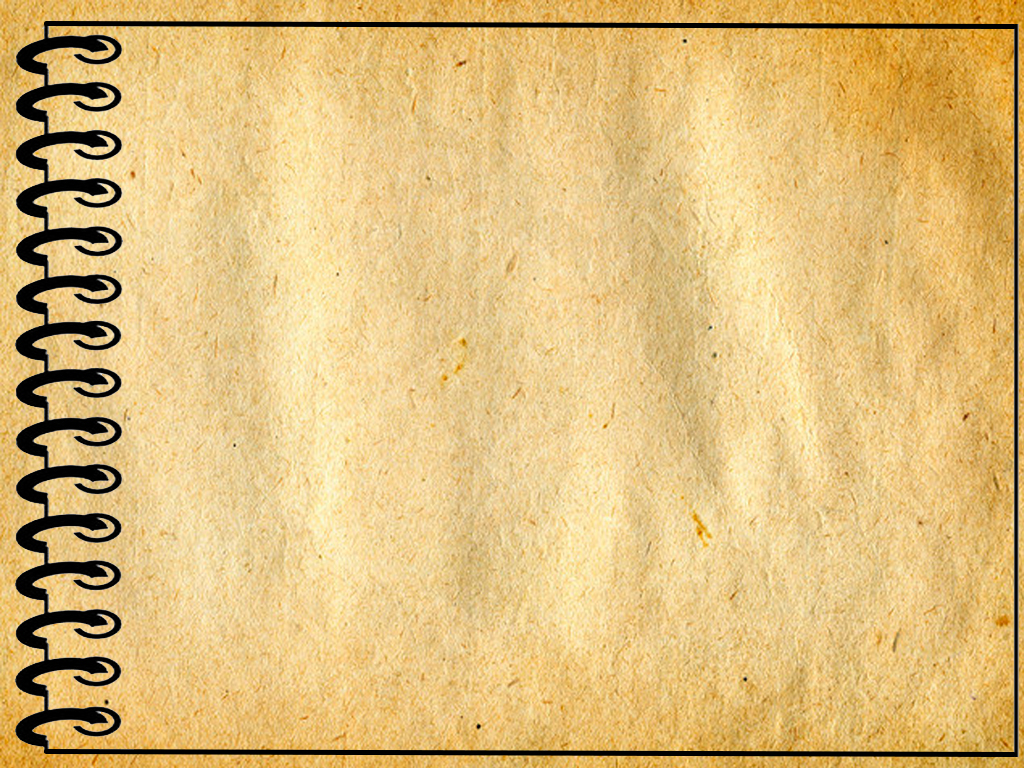 Вариант 1
       Он по первому неприятному письму старосты, полученному несколько лет назад ,уже стал создавать в уме план разных перемен… 
       А между тем когда один пьяный, которого провозили в это время по улице в огромной телеге, запряженной огромною ломовою лошадью, крикнул ему вдруг…
Вариант 2
       Перед ужином князь Андрей, вернувшись назад в кабинет отца, застал старого князя в горячем споре с Пьером.
       Ещё полюбовавшись на луну, вздохнув для приличия, Маргарита повернула голову в сад…
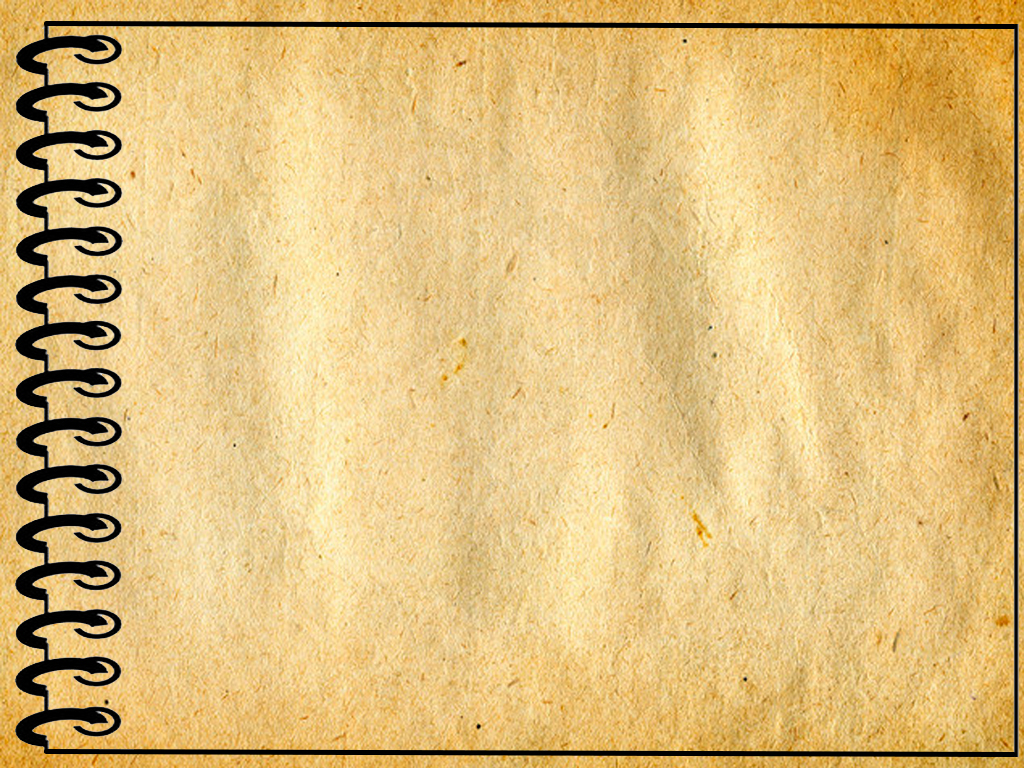 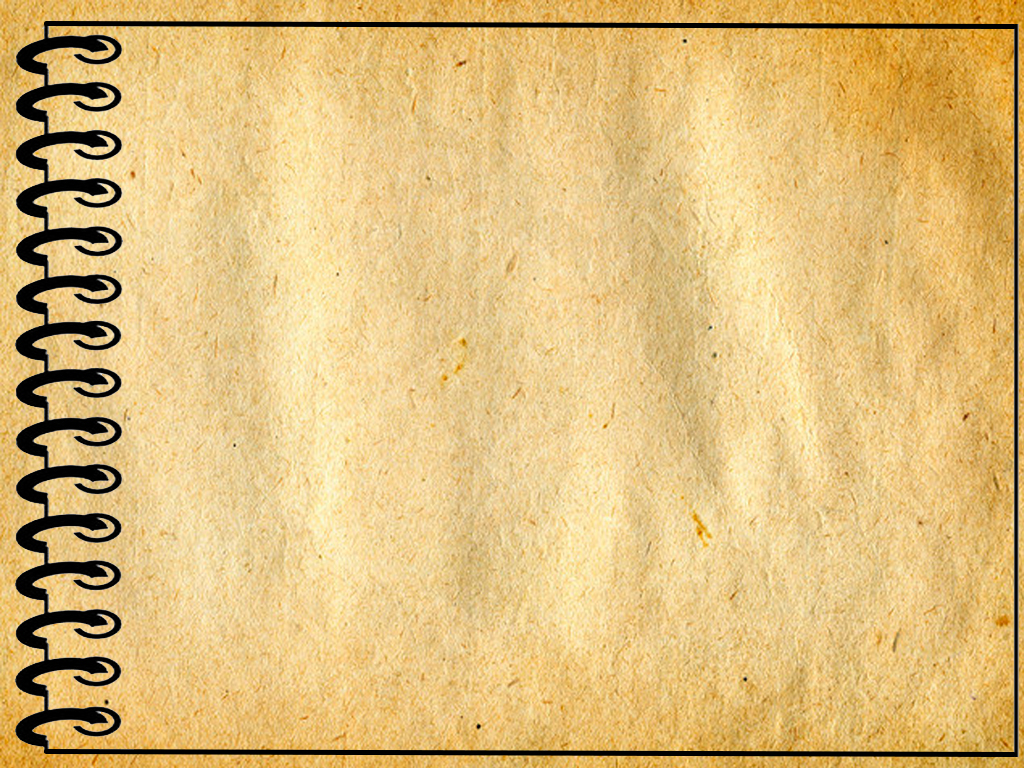 Упражнение 3. Укажите номера предложений, в которых верно поставлены знаки препинания.
По пыльной дороге  ведущей к садам тянулисьскрипучие арбы, наполненные черным виноградом. 

Хаджи-Мурат остановился, бросив поводья, и, привычным движением левой руки отстегнувчехол винтовки, правой рукой вынул ее. 

В воздухе стоял прозрачный морозный блеск, захватывающий при дыхании горло.

4) Щурясь от ветра  я гляжу в эту темную даль.
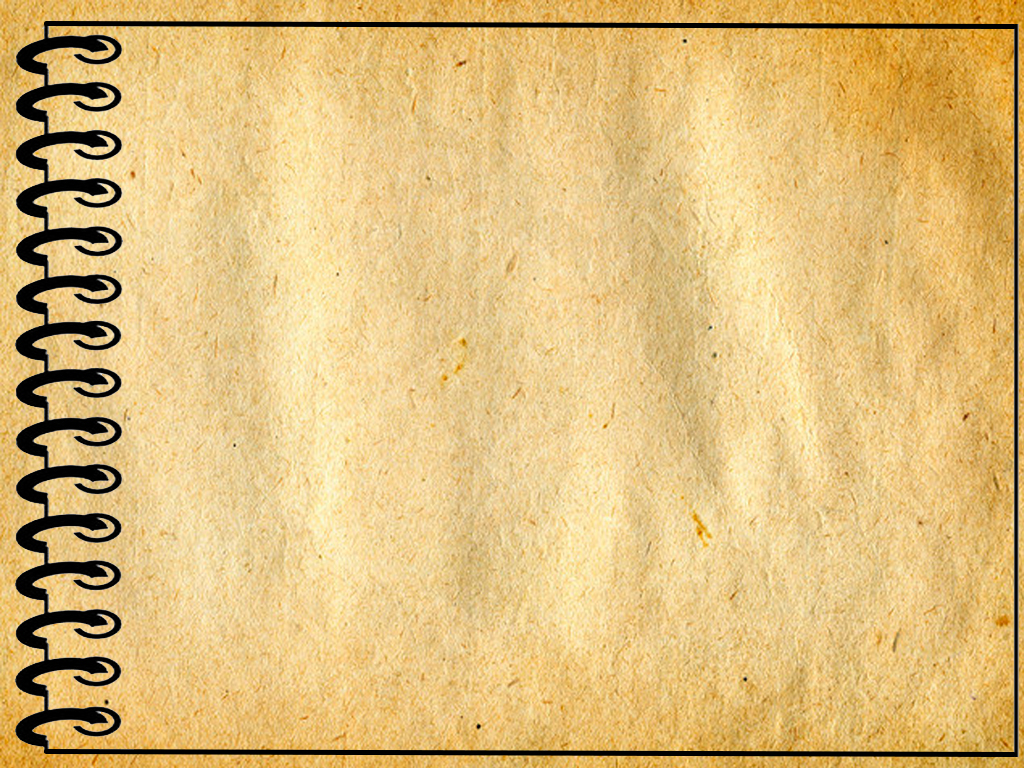 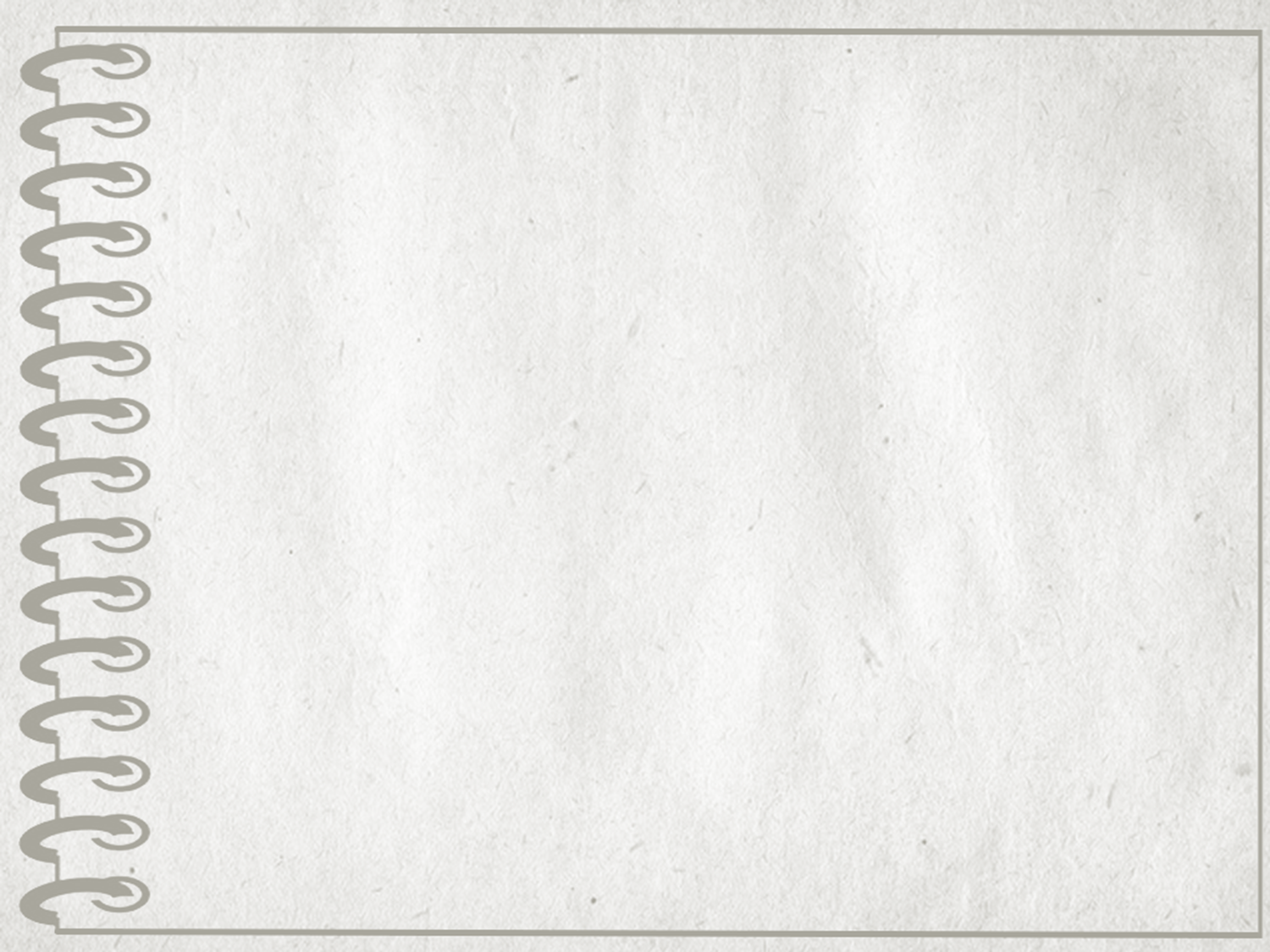 Упражнение 3. Укажите номера предложений, в которых верно поставлены знаки препинания.
По пыльной дороге  ведущей к садам тянулись скрипучие арбы, наполненные черным виноградом. 

Хаджи-Мурат остановился, бросив поводья, и, привычным движением левой руки отстегнув чехол винтовки, правой рукой вынул ее. 

В воздухе стоял прозрачный морозный блеск, захватывающий при дыхании горло.

4) Щурясь от ветра  я гляжу в эту темную даль.
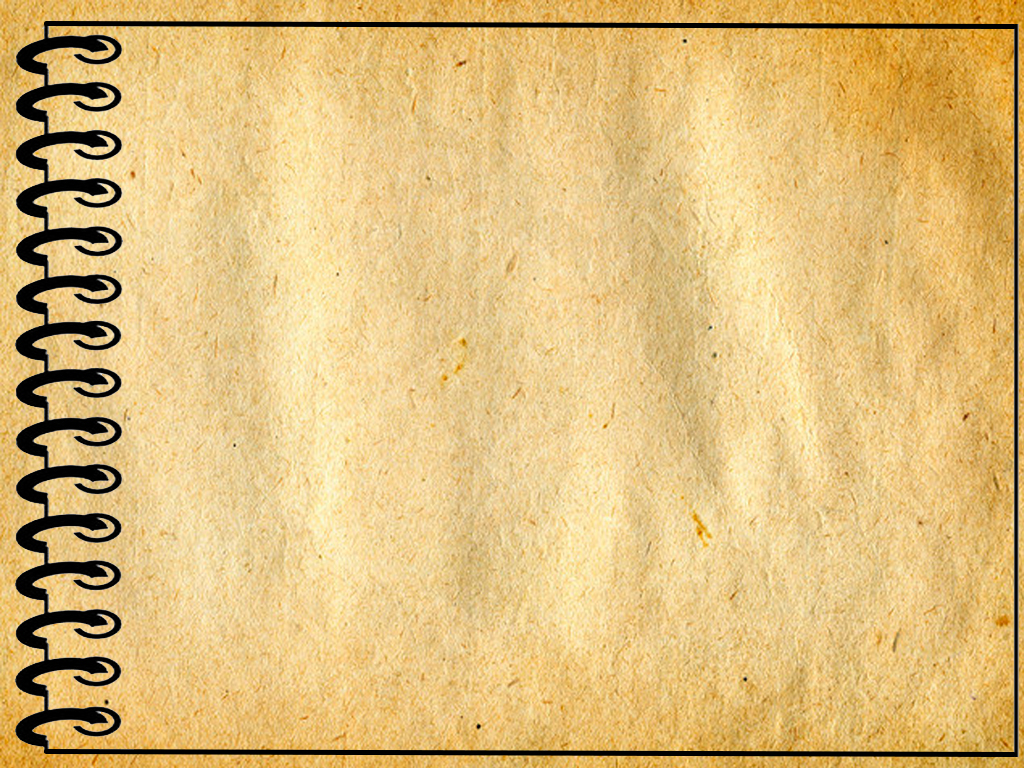 Упражнение 4.
 Придумайте 1 причастие и 1 деепричастие. Составьте с ними 1 или 2 предложения, запишите.
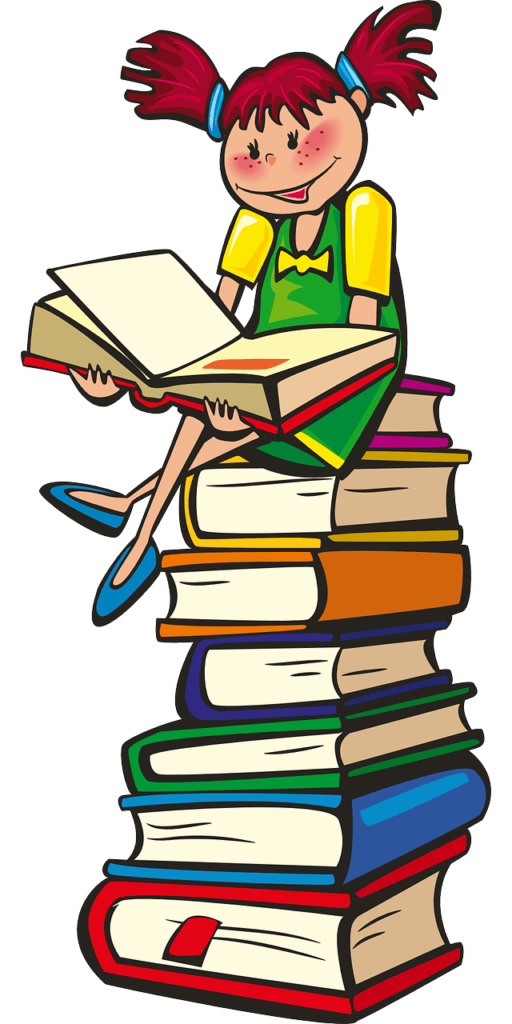 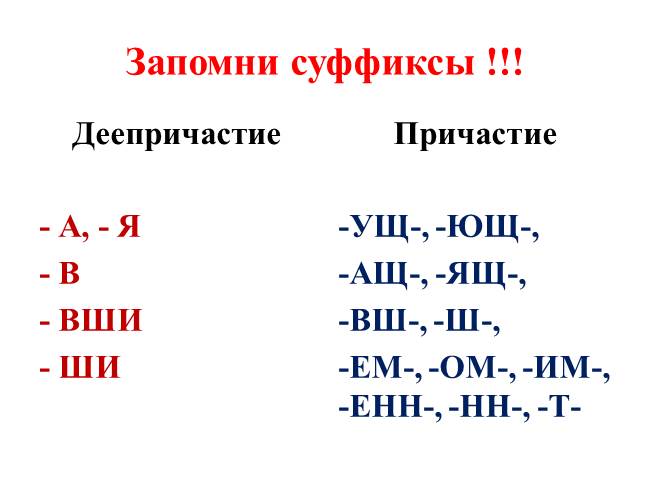 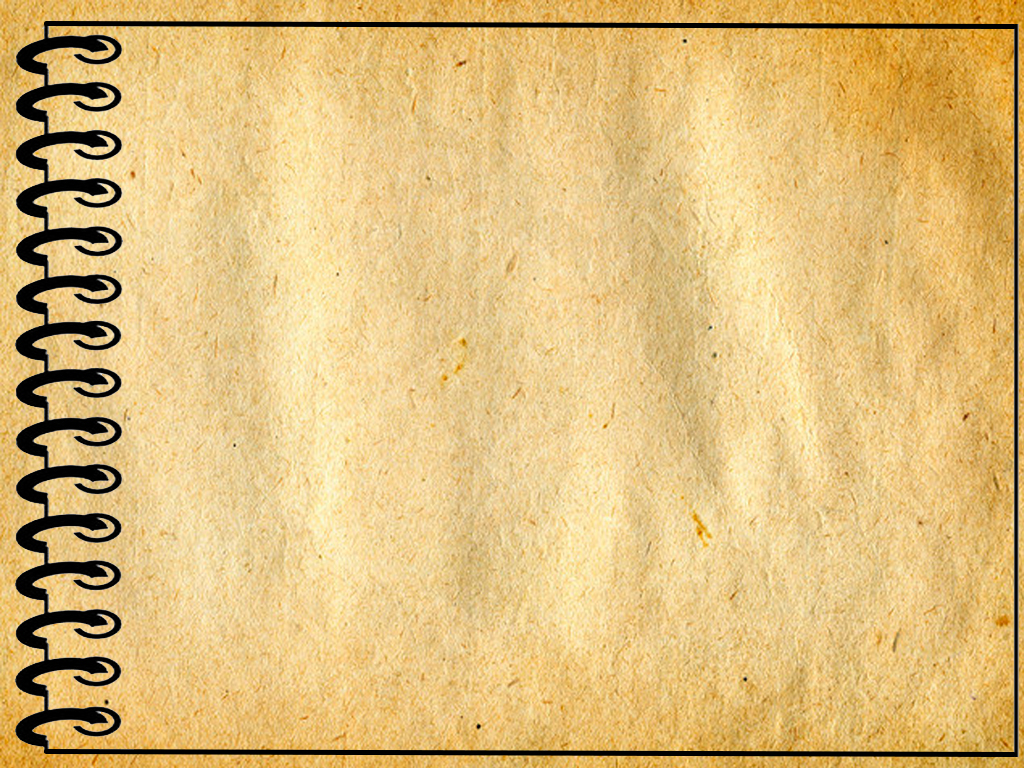 Спасибо за работу на уроке!